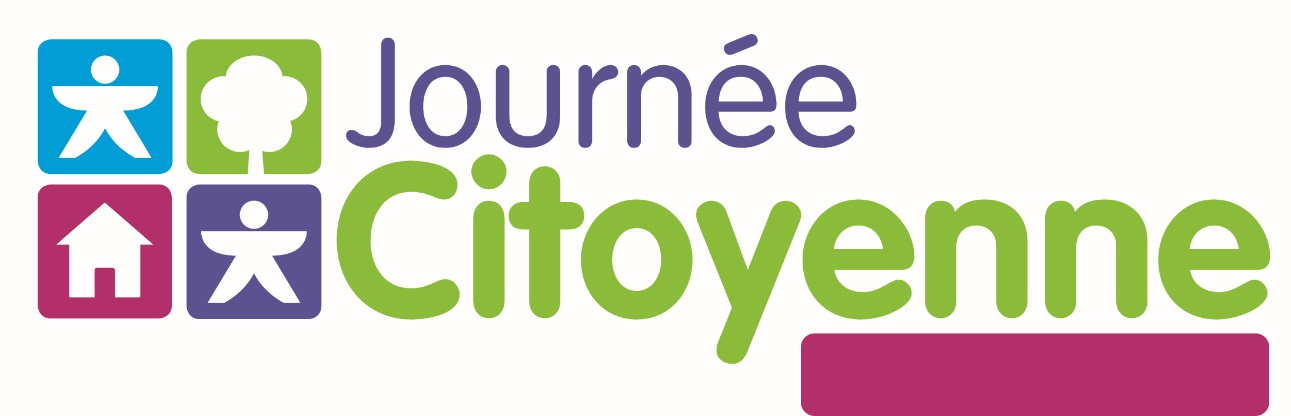 Informations et inscriptions : 
- Mairie  00 00 00 00 00
NOM DE LA VILLE
La Journée Citoyenne : pour tous !
EN 20... : 
RENDEZ VOUS LE DATE
Chaque habitant, du plus petit au plus grand, toutes générations confondues, sera le bienvenu et peut apporter sa contribution à notre journée.
LE BUT PRINCIPAL DE LA JOURNEE :
Mobiliser les habitants dans un élan de civisme, autour d’un même projet d’amélioration de cadre de vie, favorisant ainsi la communication et la convivialité entre habitants, anciens et nouveaux, permettant à chacun de faire connaissance. 

SPECIAL ENFANTS :
Des ateliers spéciaux pour les enfants sont organisés (et encadrés). 
 
COMMENT SE DEROULE LA JOURNEE :
Suite aux inscriptions, et aux idées proposées par les habitants, des groupes de travail seront formés afin d’intervenir sur les différents ateliers. Un lieu de rendez-vous vous sera fixé, et une petite liste de matériel dont vous pourrez vous munir vous sera suggérée. Vous pouvez participer la journée entière, mais aussi une demi-journée en précisant sur l’inscription matin ou après-midi.. Collations matin et après –midi, repas de midi offerts à tous les participants  (entrée - plat chaud + dessert) afin de réunir tout le monde dans une ambiance très conviviale. Pour les personnes ne se sentant pas l’âme de bricoleur, un exemple de participation à cette journée peut être l’aide à l’organisation des repas ou la confection de desserts (idée également pour les personnes ne pouvant être disponibles ce jour-là mais voulant apporter un soutien à la démarche).
 
COMMENT S’INSCRIRE :
En utilisant le talon réponse ci-joint ou en passant à la mairie aux heures d’ouverture, ou par mail : adresse mail ville

Exemples de compétences/ateliers proposées par les habitants :
Réparation/peinture des bancs, entretien et nettoyage du cimetière, installation d’aires de jeux, entretien et rénovation du patrimoine local, atelier cuisine pour la préparation du repas partagé, mobilisation des artisans retraités pour les différentes ateliers, ateliers impliquant les habitants de la commune et les résidents des établissements accueillant les personnes en situation de handicap ou des personnages âgées dépendantes, nous sommes ouverts à toutes vos idées...